Qualitative Data in DDI
What is “Qualitative Data”
Text, mixed mode documents
Images
Video
Physical Objects
10/5/2015
Qualitative data in DDI - Hoyle
2
From Qualitative Working Group (QWG) Top Level
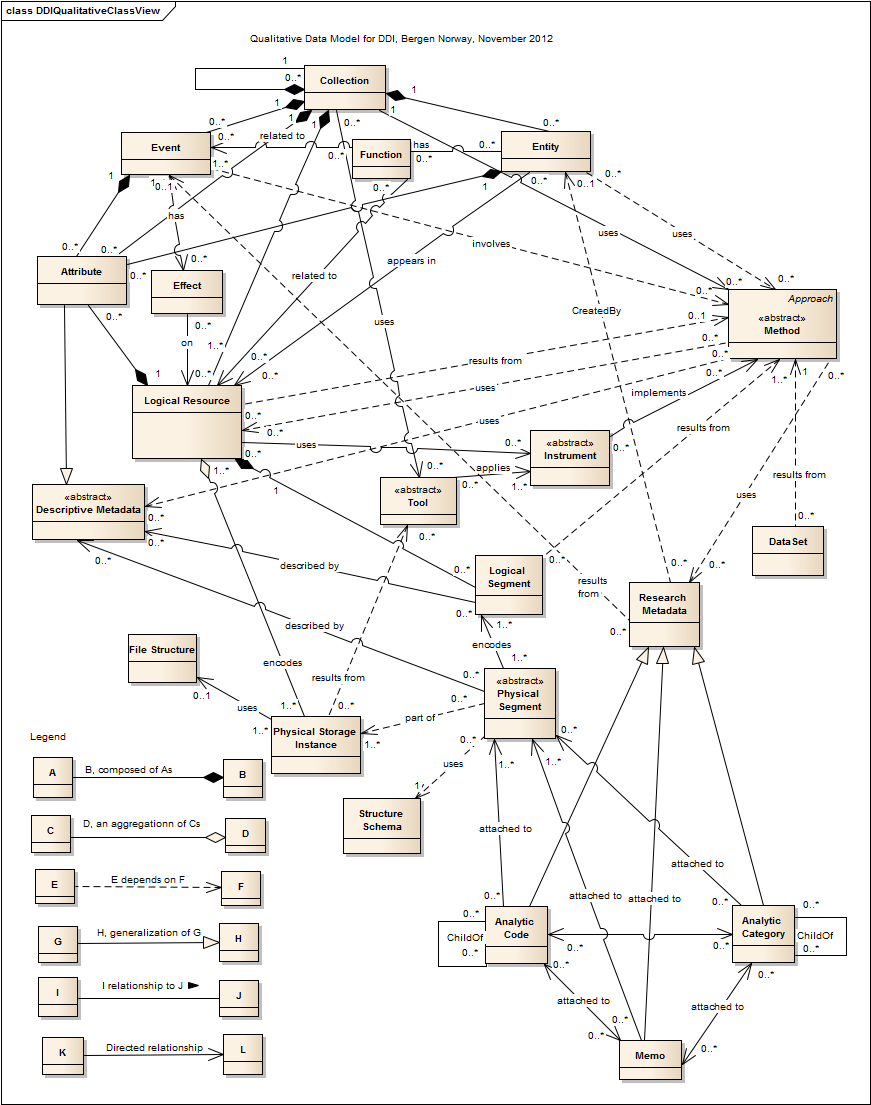 10/5/2015
Qualitative data in DDI - Hoyle
3
From Qualitative Working Group (QWG) Segment Definition
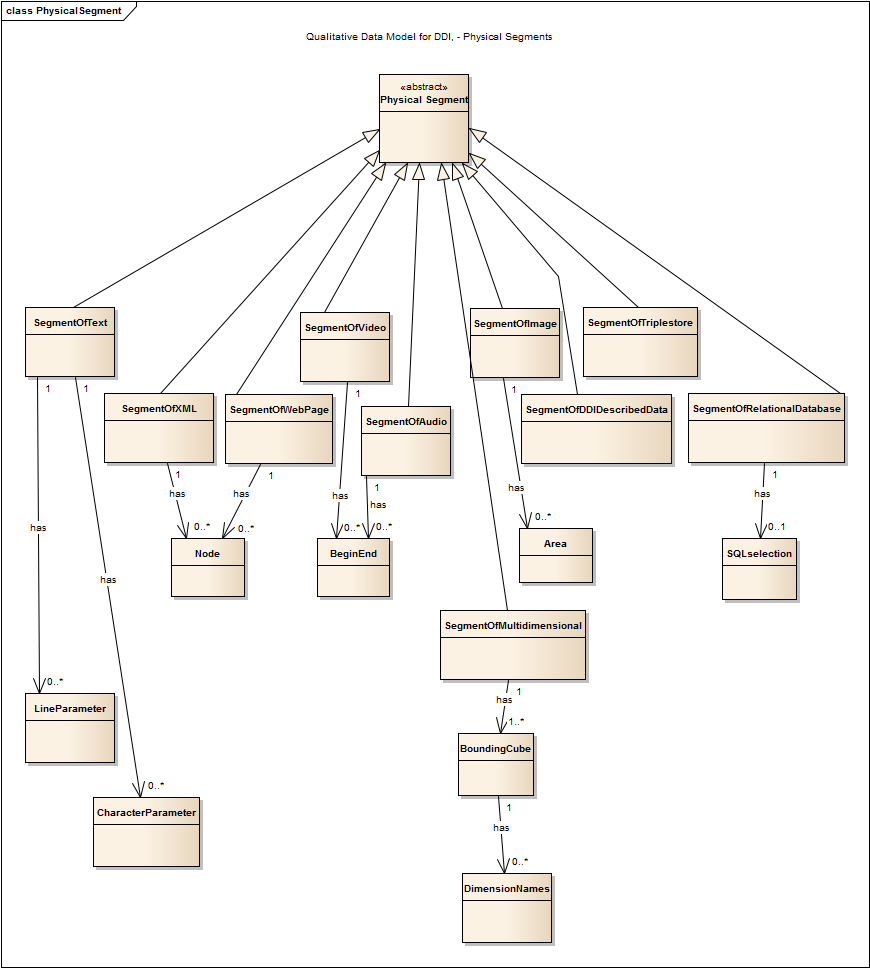 10/5/2015
Qualitative data in DDI - Hoyle
4
From Qualitative Working Group (QWG) Methods
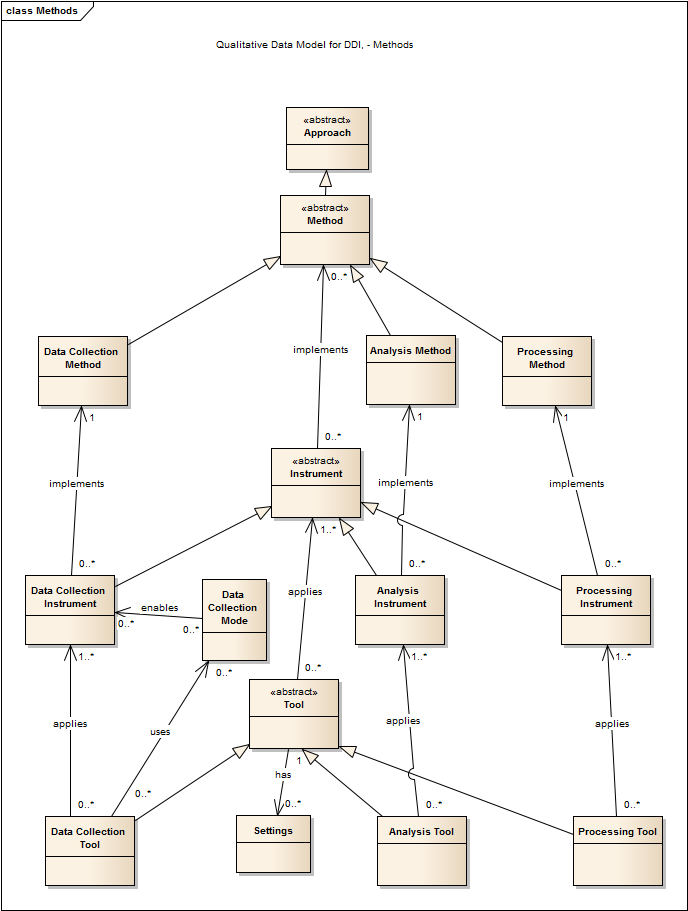 10/5/2015
Qualitative data in DDI - Hoyle
5
(QWG) Collections, Resources, Events, Method
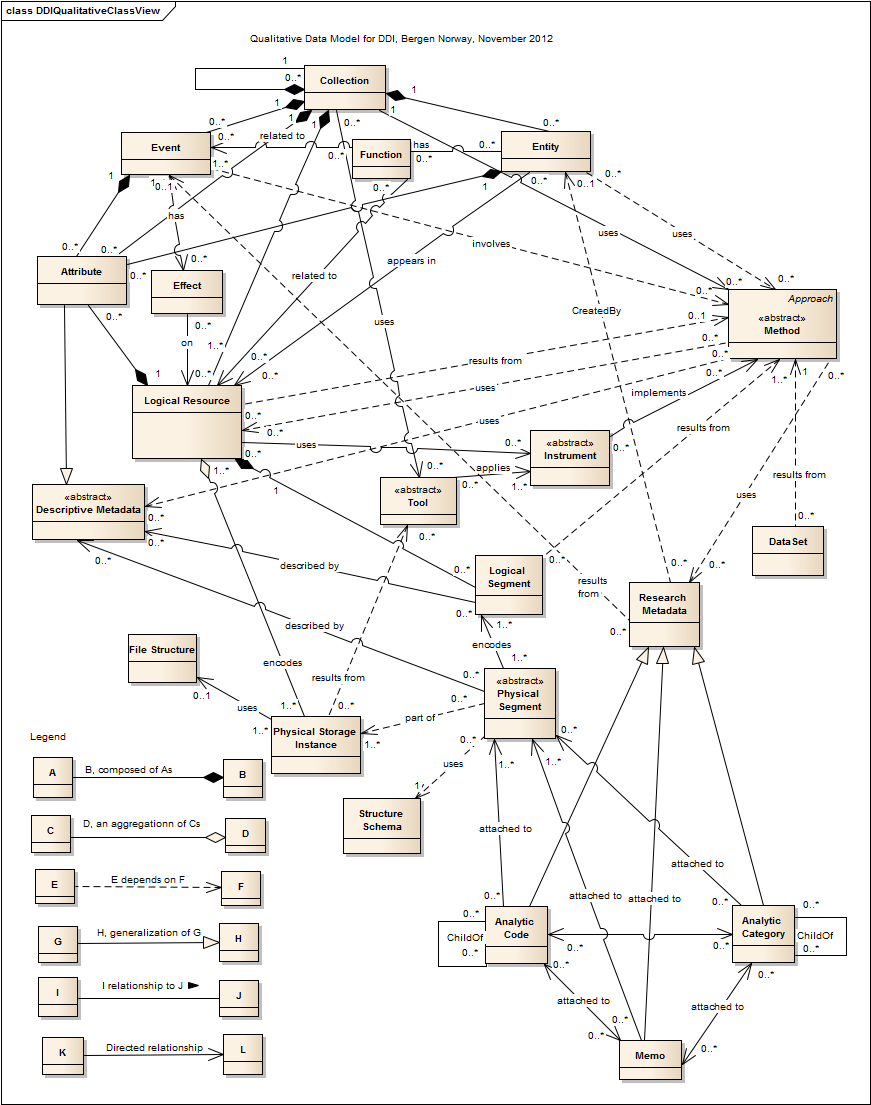 10/5/2015
Qualitative data in DDI - Hoyle
6
(QWG) Files, Segments, Codes, Categories, and Memos
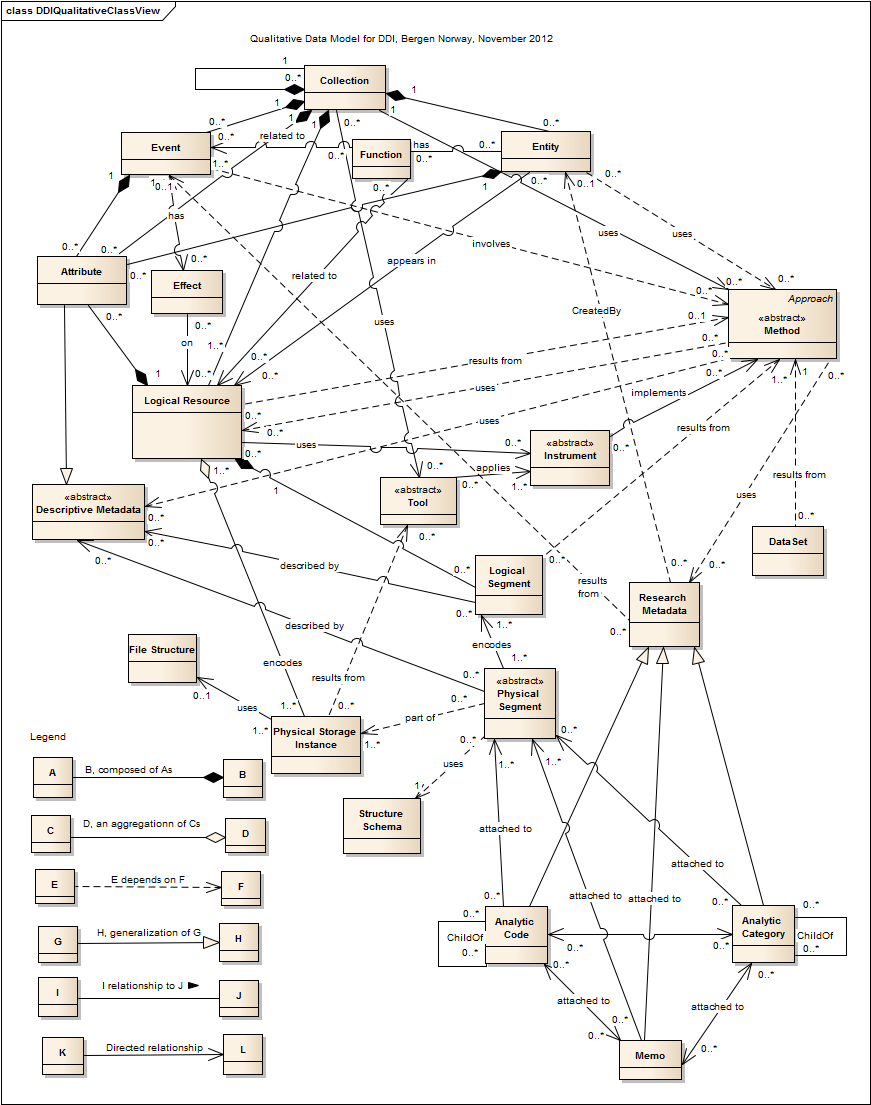 10/5/2015
Qualitative data in DDI - Hoyle
7
DDI4
A lot of what QWG modeled was already in DDI4
DDI4 has Collections and Relations
10/5/2015
Qualitative data in DDI - Hoyle
8
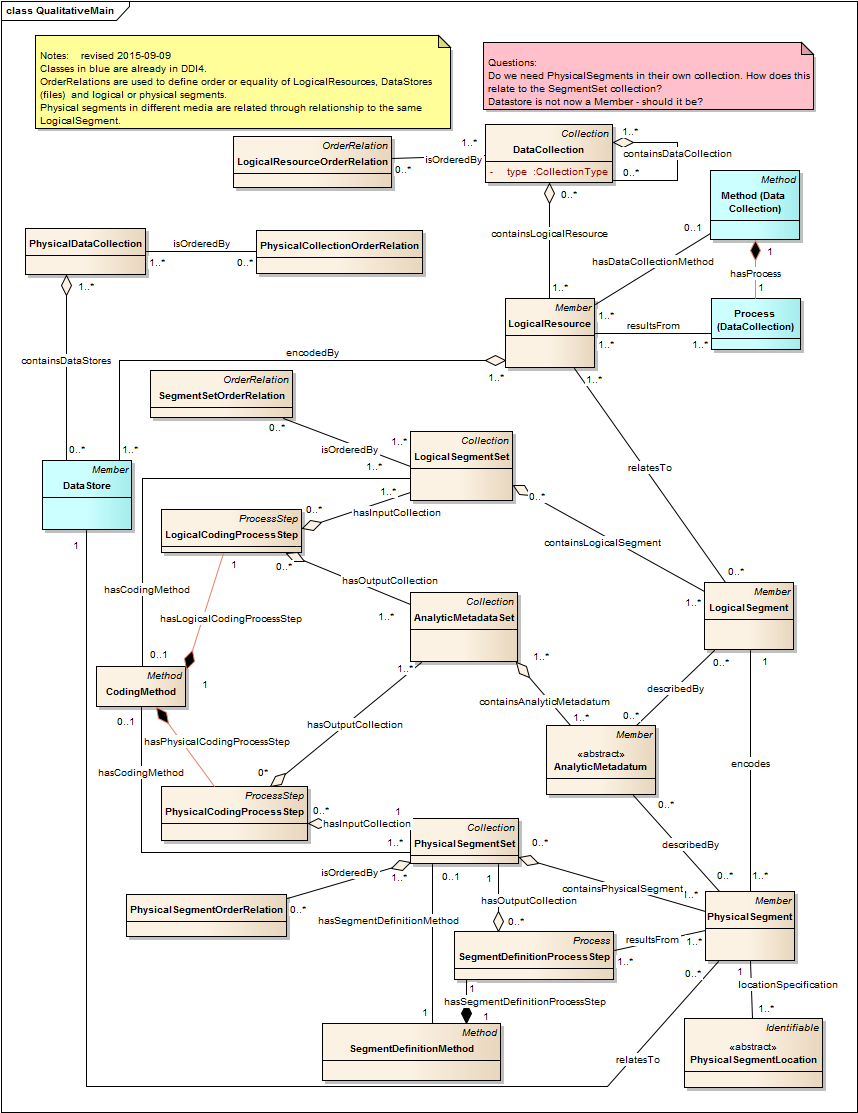 DDI4 Main
10/5/2015
Qualitative data in DDI - Hoyle
9
DDI4 Physical
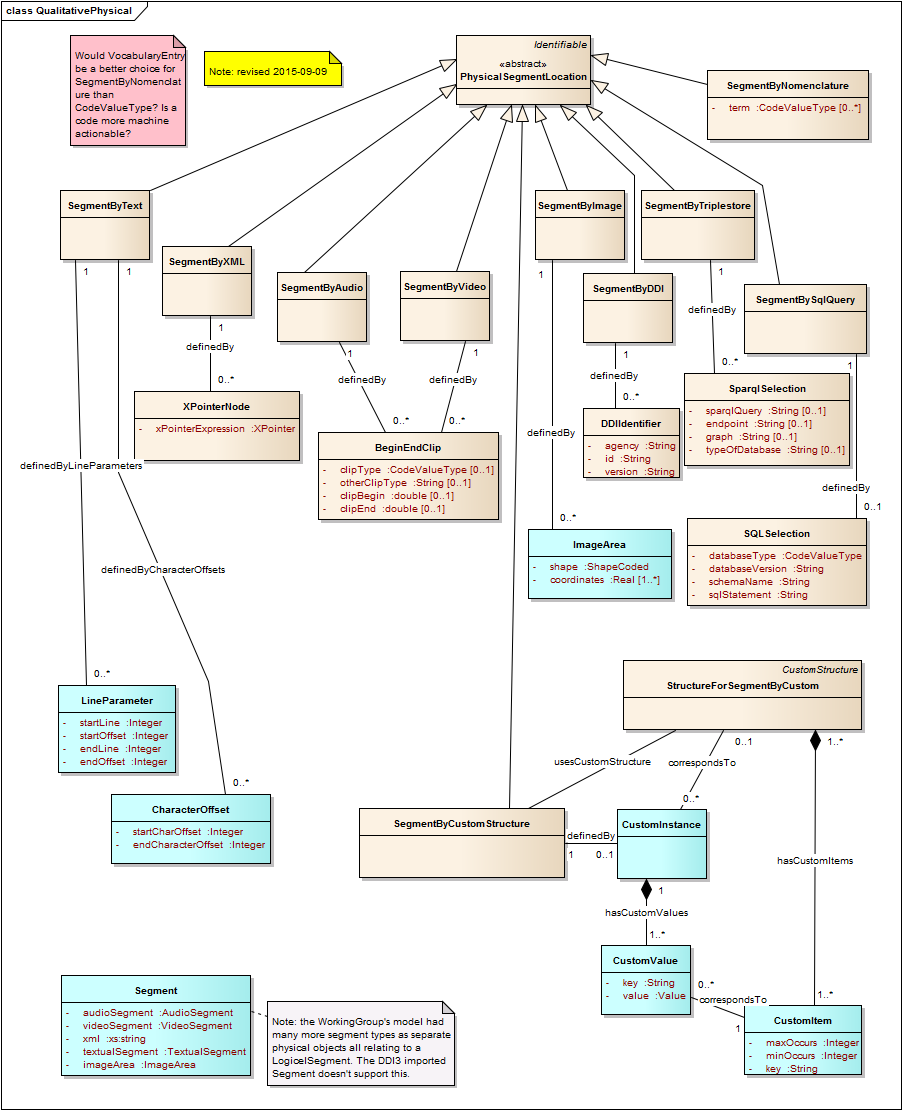 10/5/2015
Qualitative data in DDI - Hoyle
10
DDI4 Analytic
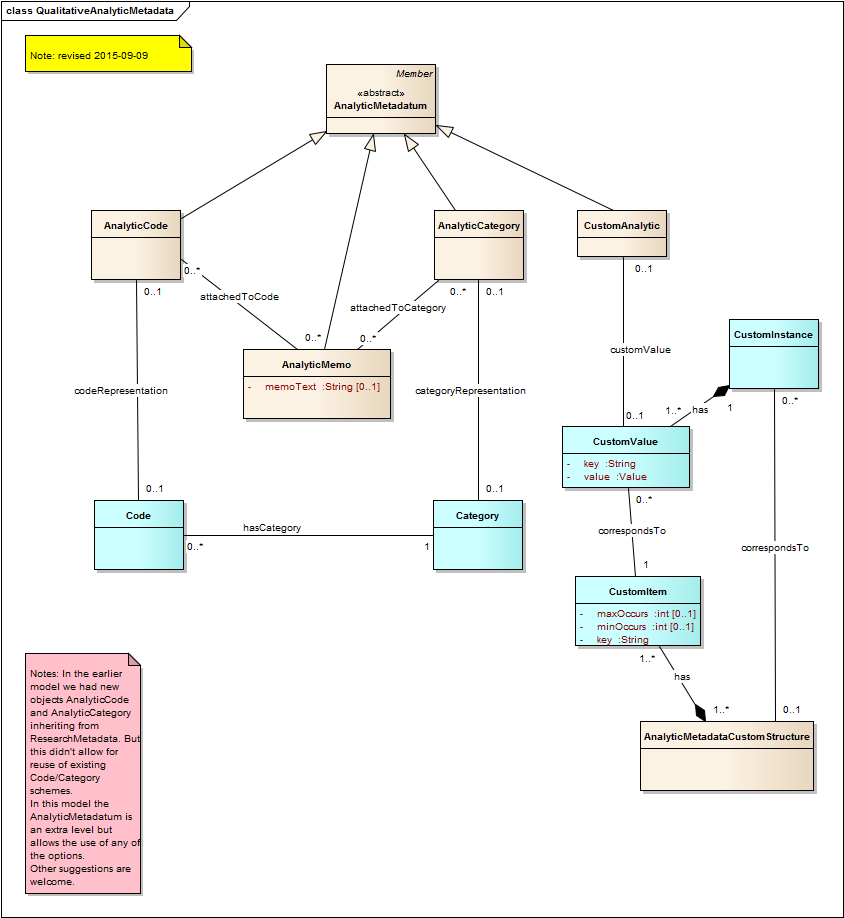 10/5/2015
Qualitative data in DDI - Hoyle
11
Use Case
Novel with alternate endings
Original is digital text stored in one file per chapter
Chapter 3 has two versions (alternate endings)
Derived version is audio stored as one stream with alternate chapter 3 in sequence
revised 8/13/2015
DDI4 for Qualitative, Hoyle
12
Text and Derived Audio
Original Text
Hierarchical Document in Multiple Files
e.g. novel with alternate endings
Derived file
Audio in one file,
addressable segments
Chapter 1
Chapter 1
610239 ms
Chapter 2
Chapter 2
1210239 ms
Chapter 3a
Chapter 3b
Chapter 3a
1910239 ms
Chapter 3b
2510239 ms
13
revised 8/13/2015
DDI4 for Qualitative, Hoyle
DDI4 Relations
Collection: Family
In UML
Collection
Jim
parent
1..n
0..n
ParentChildPair
In DDI4 relations between objects are described with a set of objects describing the relationship between a pair of other objects
0..n
1..n
Jim Jr.
child
Relation
Members
parent
1
ParentChildPair
n
Jim III
RelationPair
child
Collection: Novel
Chapter1
precedes
HierarchicalPair
Chapter 2
Follows
revised 8/13/2015
DDI4 for Qualitative, Hoyle
14
Relationships among files (order)
Hierarchical Document in Multiple Files
e.g. novel with alternate endings
Collection: Linear Document in Multiple Files
Chapter 1
Chapter 1
precedes
precedes
RelationPair
RelationPair
Chapter 2
follows
follows
Chapter 2
precedes
precedes
precedes
RelationPair
RelationPair
RelationPair
follows
follows
follows
Chapter 3
Chapter 3a
Chapter 3b
equivalent
equivalent
RelationPair
Order relations might be used to describe relationships among files for qualitative objects. Two alternative cases are 
shown here. One a simple linear ordering, the second a more hierarchical relationship among files.
revised 8/13/2015
DDI4 for Qualitative, Hoyle
15
Relationship among files (derivation/provenance/linking)
DerivationRelation
Original Text
Hierarchical Document in Multiple Files
e.g. novel with alternate endings
Derived file
Audio in One File,
Addressable Segments
RelationPair
from
{
Chapter 1
Chapter 1
to
610239 ms
RelationPair
Chapter 2
{
from
to
Chapter 2
RelationPair
1210239 ms
Chapter 3a
{
to
from
Chapter 3b
Chapter 3a
1910239 ms
{
Chapter 3b
from
RelationPair
to
revised 8/13/2015
DDI4 for Qualitative, Hoyle
16
Segment descriptions
Chapter 1
Segment 1
Start: 204537
End: 290543
Chapter 1
Segment 2
Start: 184123
End: 537986
610239 ms
Chapter 2
1210239 ms
Chapter 3a
1910239 ms
Chapter 3b
2510239 ms
revised 8/13/2015
DDI4 for Qualitative, Hoyle
17
DDI4 Custom Metadata Classes could allow segment descriptions  http://lion.ddialliance.org/package/custommetadata
Using the Structure
CustomValue: Segment 1
CorrespondsTo: TimedAudio
Start: 204537
End: 290543
Defined Once and Reusable
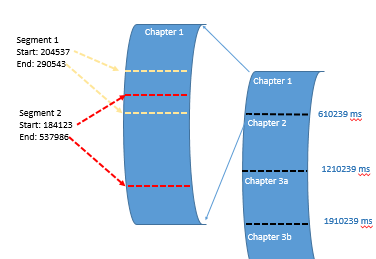 CustomStructure: TimedAudio
  CustomItem: Key=“Start”, 
                                    numeric, 
                                    maxOccurs=1, 
                                    minOccurs=1
 CustomItem: Key=“End”, 
                                    numeric, 
                                    maxOccurs=1, 
                                    minOccurs=1
CustomValue: Segment 2
CorrespondsTo: TimedAudio
Start: 184123
End: 537986
revised 8/13/2015
DDI4 for Qualitative, Hoyle
18
For “Well Known” Descriptions these can be built-in Classes
TimedAudioSegment
Start: 204537
End: 290543
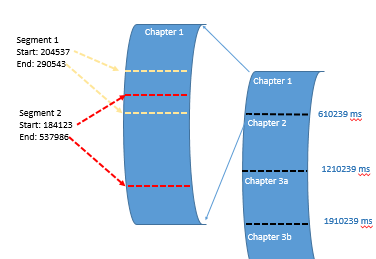 TimedAudioSegment 
Start: 184123
End: 537986
revised 8/13/2015
DDI4 for Qualitative, Hoyle
19
Segment Descriptions – Allen’s Interval Algebra?https://en.wikipedia.org/wiki/Allen%27s_interval_algebra
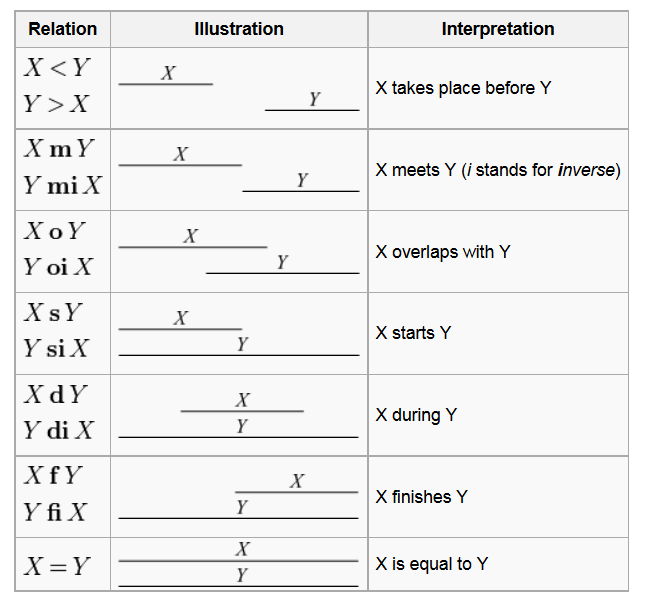 The relationship among segments could be qualified by terms from Allen’s interval Algebra
CustomValue: Segment 1
CorrespondsTo: TimedAudio
Start: 204537
End: 290543
precedes
RelationPair
  Predicate: Overlaps
CustomValue: Segment 2
CorrespondsTo: TimedAudio
Start: 184123
End: 537986
follows
revised 8/13/2015
DDI4 for Qualitative, Hoyle
20